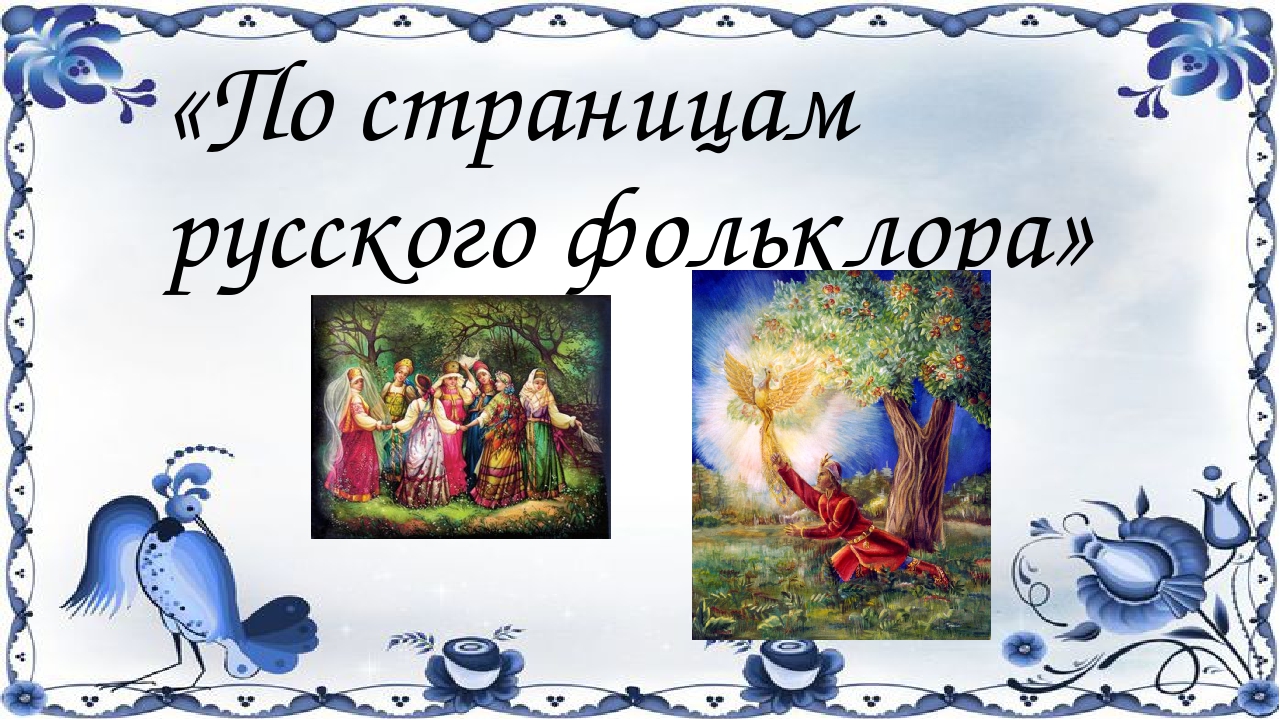 Русский фольклор
Презентация проекта
 по краеведению в 5 классе.
 Учитель Носова Т.В.
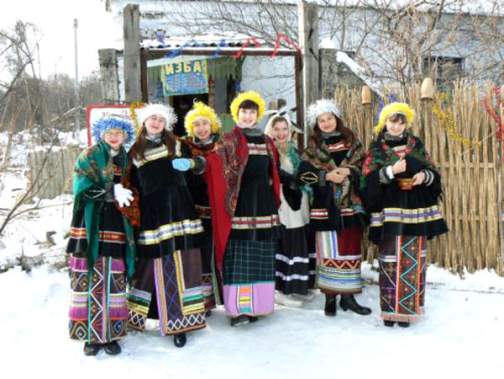 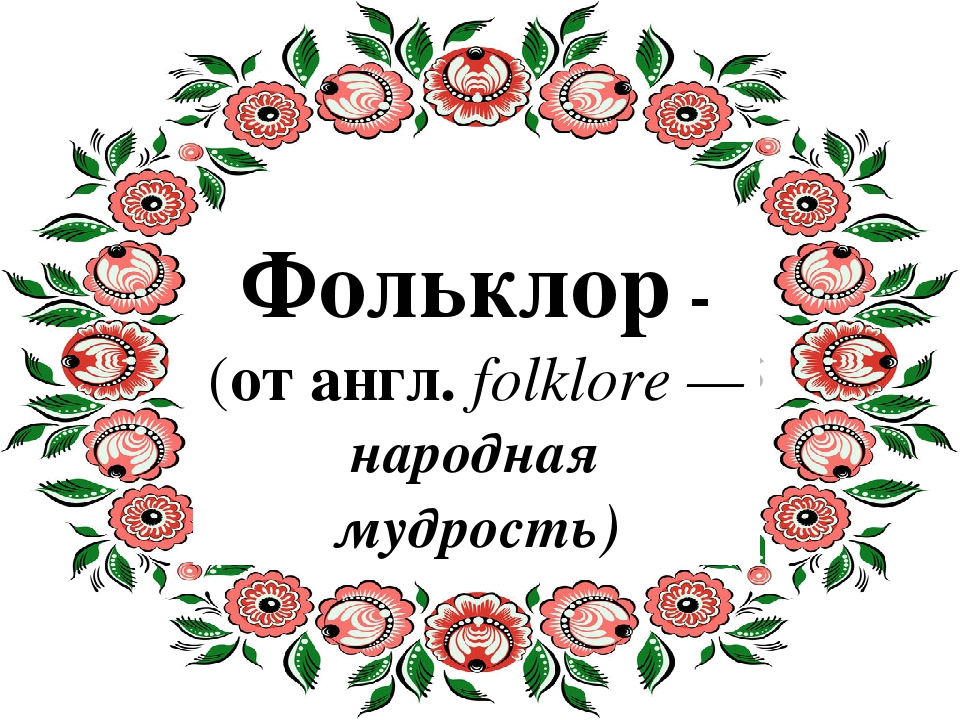 Цели:
Знакомство с жанрами русского фольклора;
Развитие познавательных интересов, интеллектуальных и творческих способностей, стимулирование стремления знать как можно больше о родном крае; 
Формирование навыков самостоятельной работы с литературой.
 Формирование навыков работы в команде.
Развитие навыков оформления полученных результатов
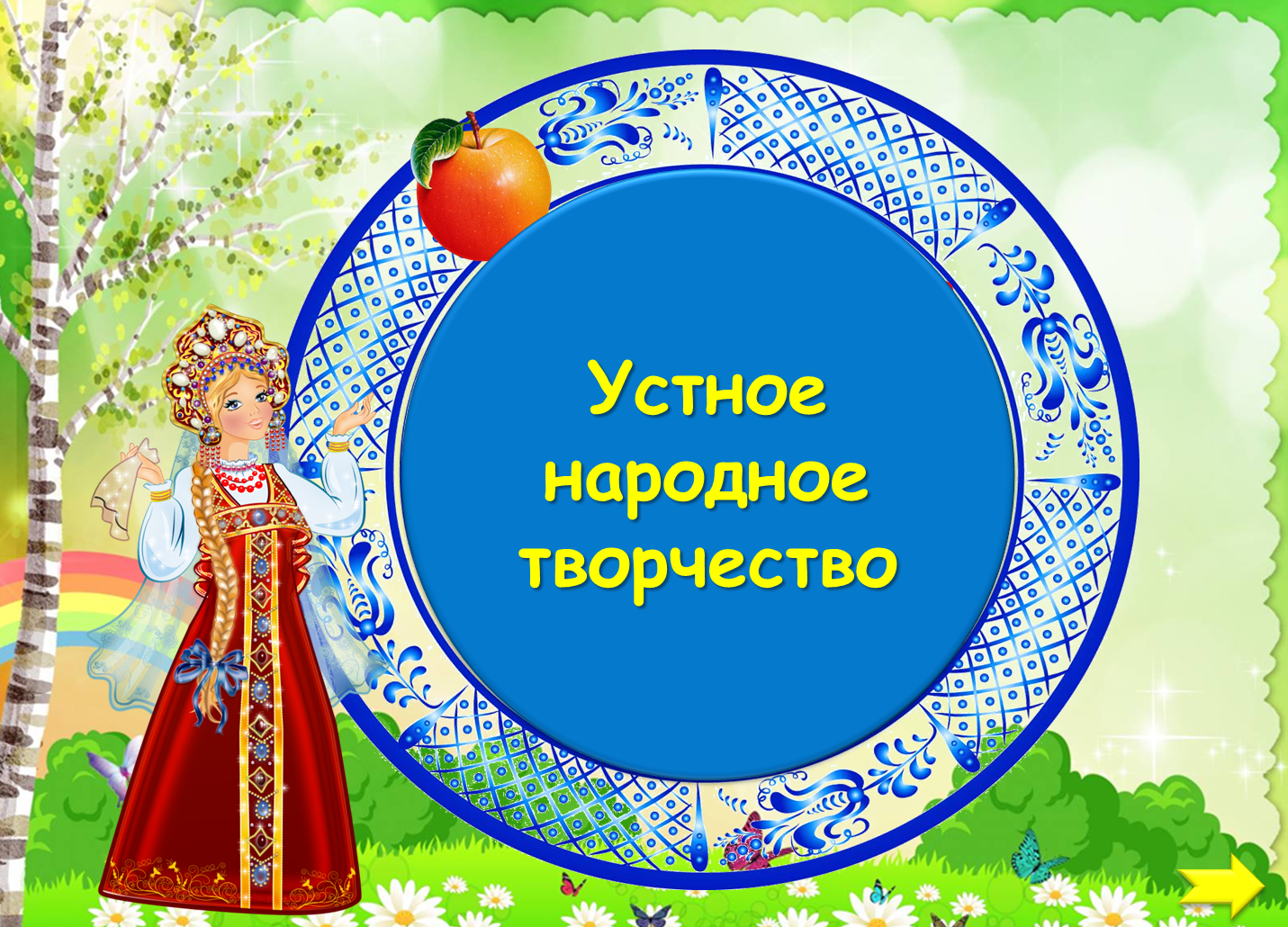 Цели:
Знакомство с жанрами русского фольклора;
Развитие познавательных интересов, интеллектуальных и творческих способностей, стимулирование стремления знать как можно больше о родном крае; 
Формирование навыков самостоятельной работы с литературой.
 Формирование навыков работы в команде.
Развитие навыков оформления полученных результатов
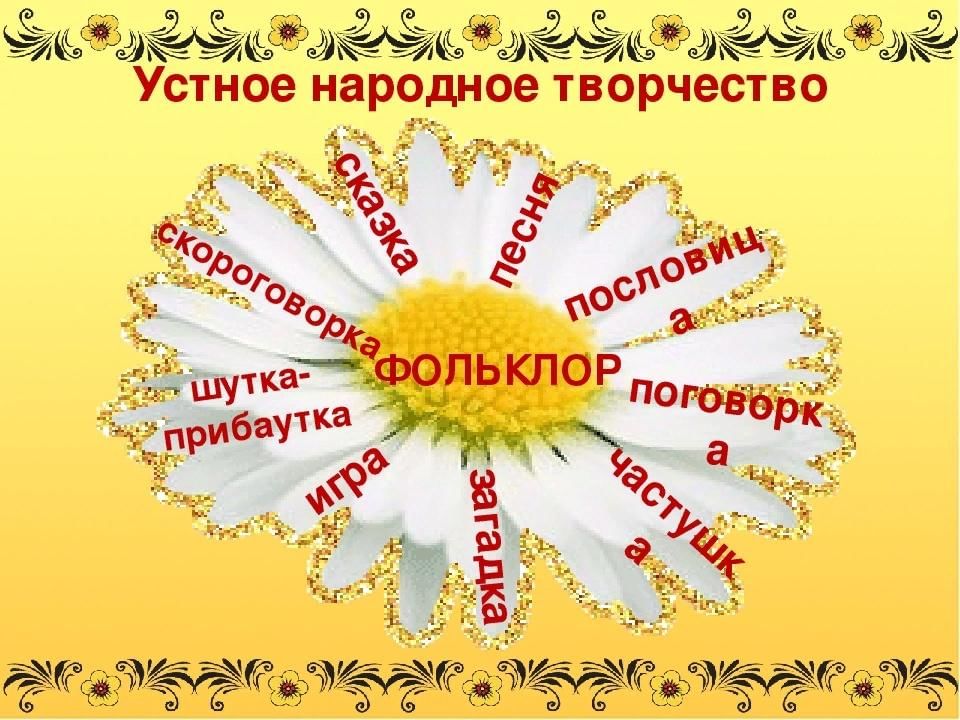 Основополагающий вопрос:
разнообразие  форм русского фольклора
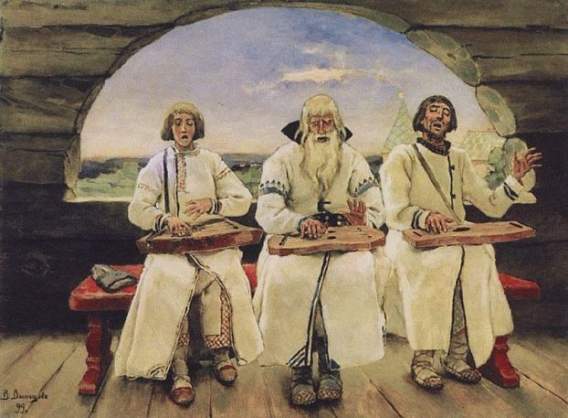 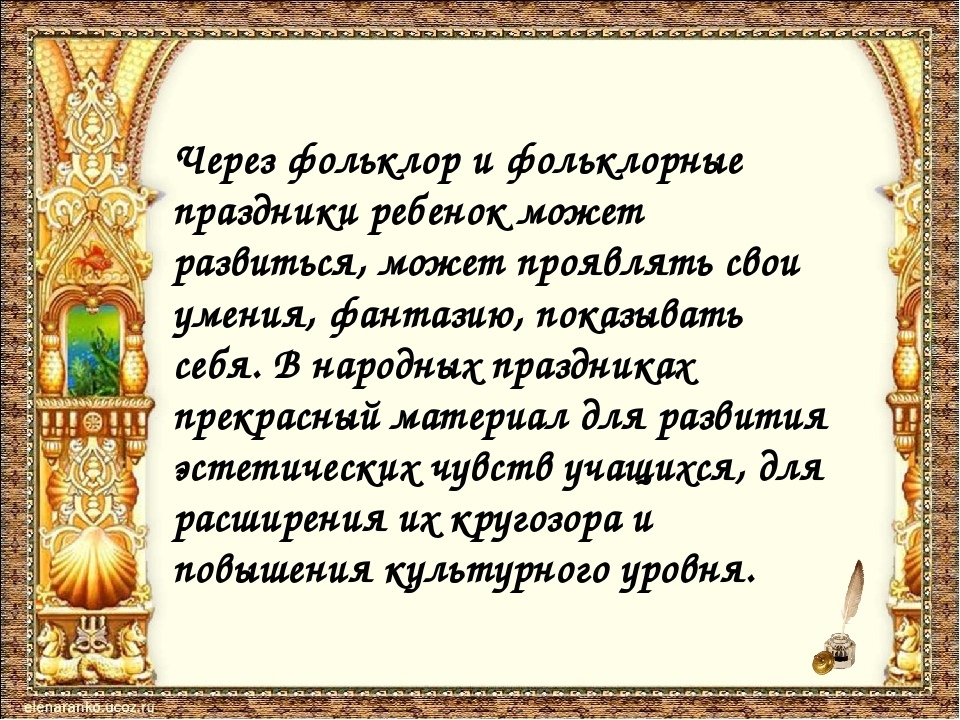 Основополагающий вопрос:
разнообразие  форм русского фольклора
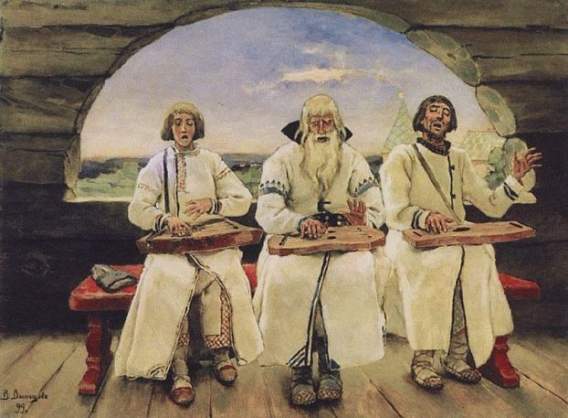 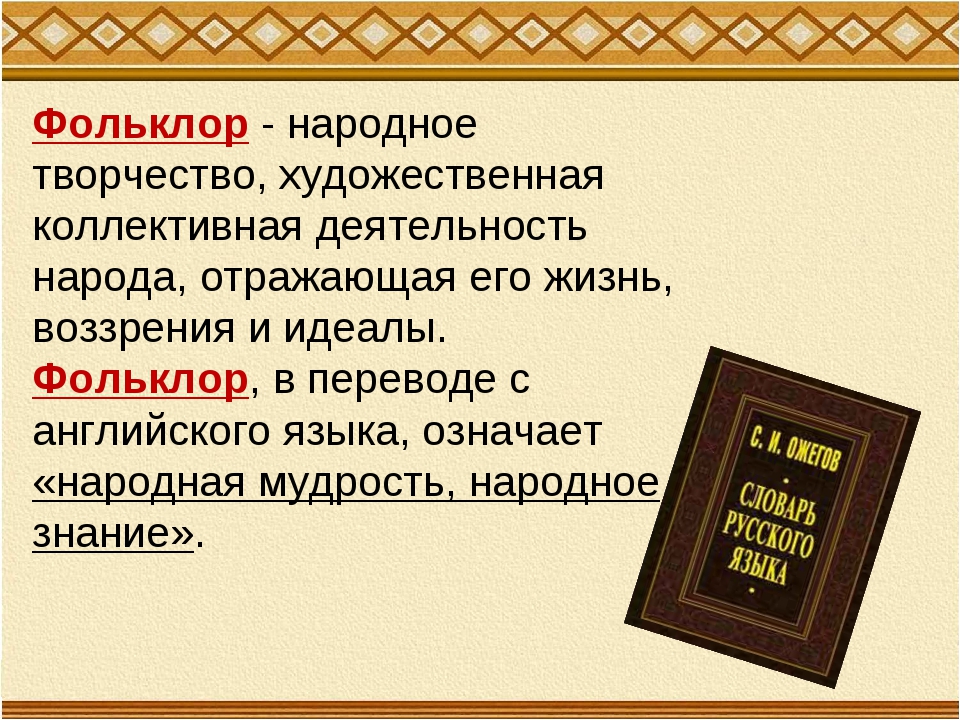 Фольклор
НАРОДНОЕ ТВОРЧЕСТВО (народное искусство, фольклор), художественная коллективная творческая деятельность народа, отражающая его жизнь, воззрения, идеалы; создаваемые народом и бытующие в народных массах поэзия (предания, песни, сказки, эпос), музыка (песни, инструментальные наигрыши и пьесы), театр (драмы, сатирические пьесы, театр кукол), танец, архитектура, изобразительное и декоративно-прикладное искусство. Народное творчество, зародившееся в глубокой древности, — историческая основа всей мировой художественной культуры, источник национальных художественных традиций, выразитель народного самосознания.
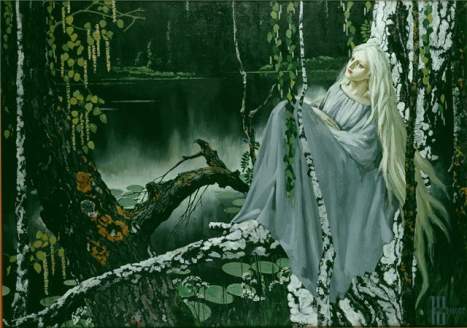 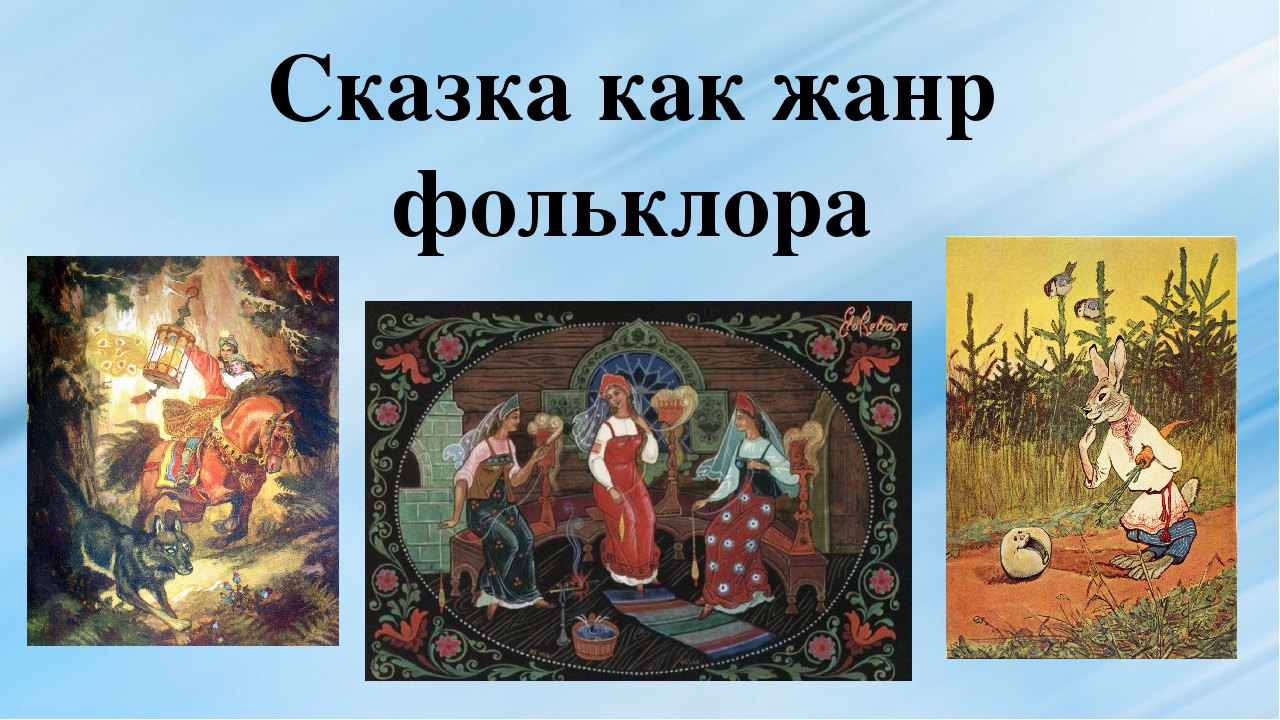 Русские народные сказки
Сказка - повествовательное народно-поэтическое произведение о вымышленных лицах и событиях с участием волшебных, фантастических сил.
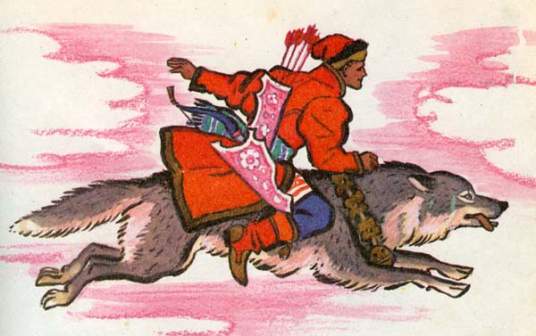 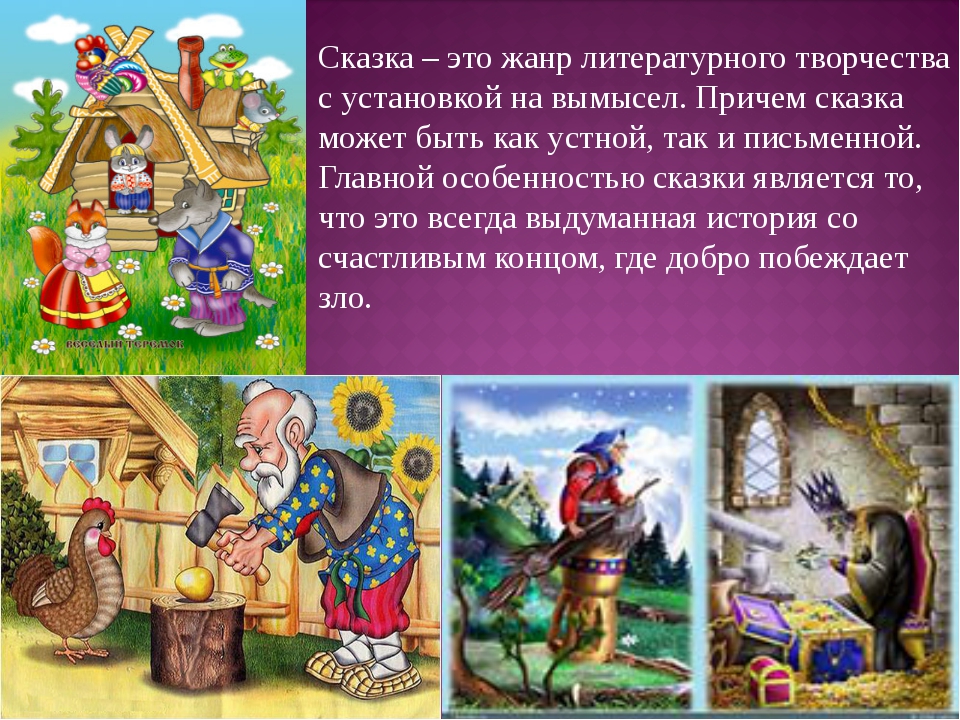 Русские народные сказки
Сказка - повествовательное народно-поэтическое произведение о вымышленных лицах и событиях с участием волшебных, фантастических сил.
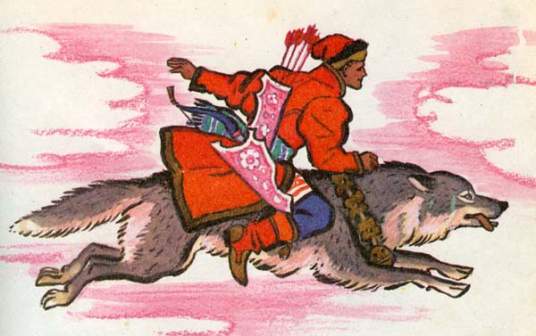 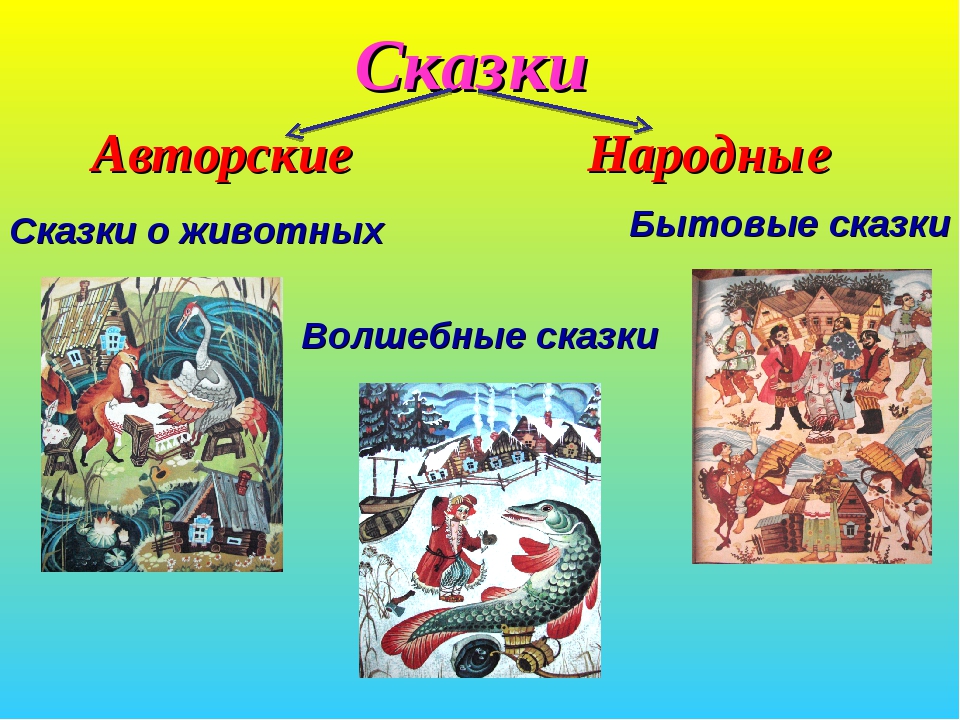 Русские народные сказки
Сказка - повествовательное народно-поэтическое произведение о вымышленных лицах и событиях с участием волшебных, фантастических сил.
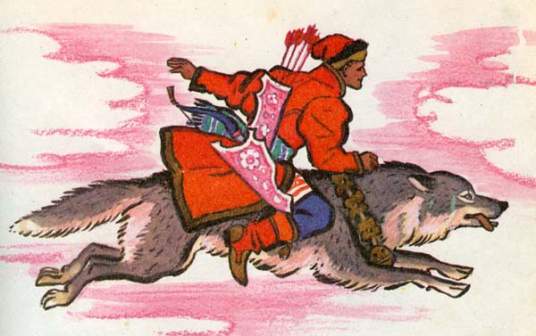 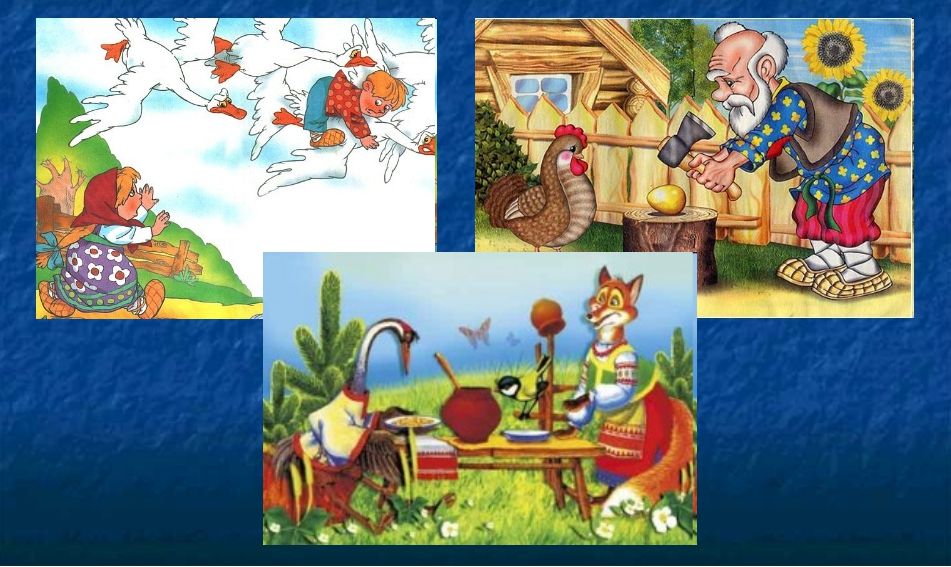 Русские народные сказки
Сказка - повествовательное народно-поэтическое произведение о вымышленных лицах и событиях с участием волшебных, фантастических сил.
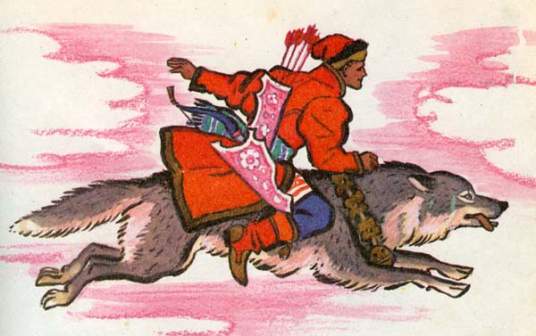 Русские загадки
Загадка - жанр народно-поэтического творчества; иносказательное поэтическое описание какого-либо предмета или явления, испытывающее сообразительность отгадывающего.

                                       Платье потерялось –
                                        Пуговки остались.
                                                     (рябина)
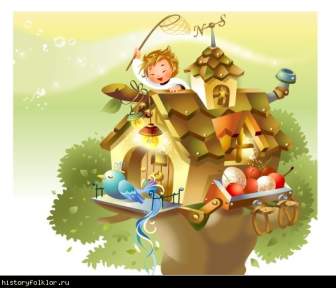 Пословицы и поговорки
ПОСЛОВИЦА, жанр фольклора, образное, грамматически и логически законченное изречение с поучительным смыслом.
ПОГОВОРКА, образное выражение, оборот речи, метко определяющий какое-либо явление жизни.
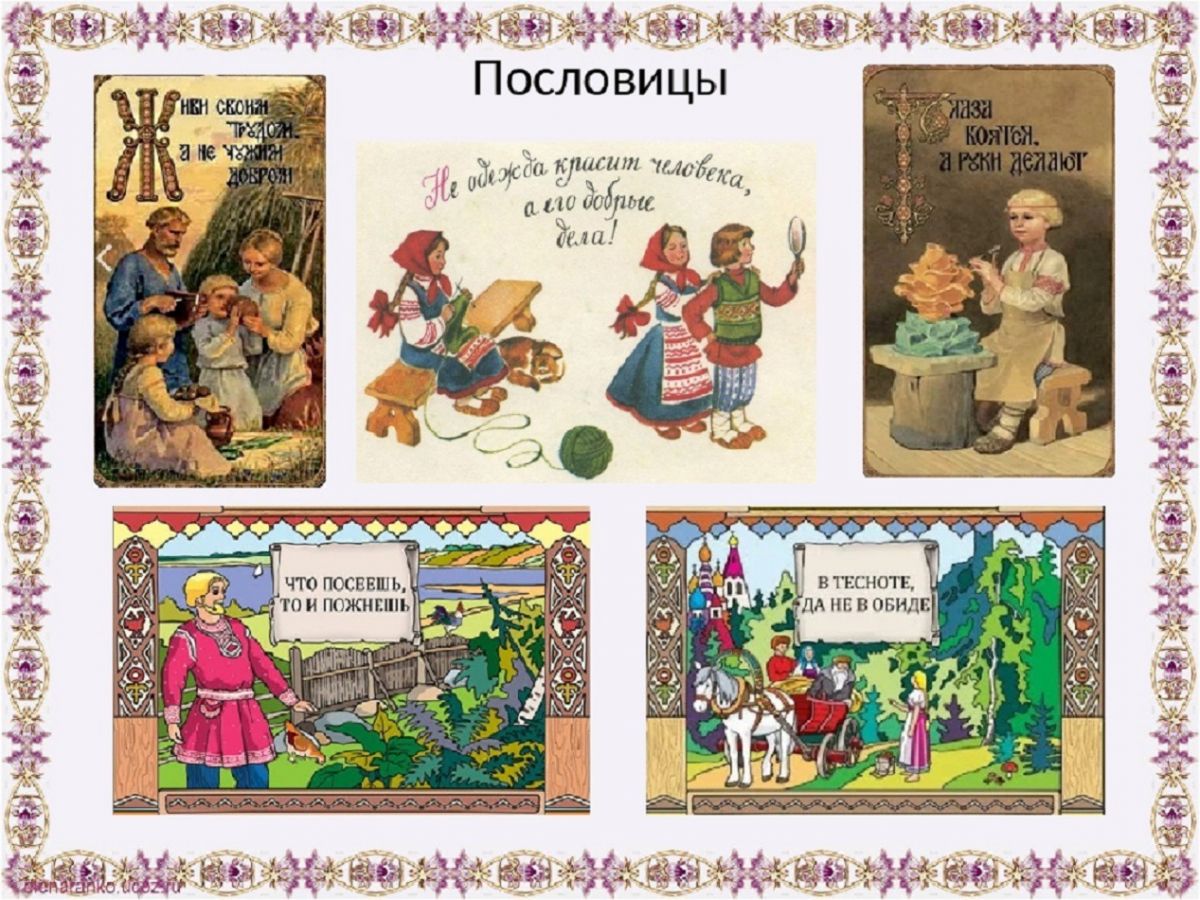 Пословицы и поговорки
ПОСЛОВИЦА, жанр фольклора, образное, грамматически и логически законченное изречение с поучительным смыслом.
ПОГОВОРКА, образное выражение, оборот речи, метко определяющий какое-либо явление жизни.
Малые жанры фольклора
К малым жанрам фольклора относятся:

- Скороговорки;
- Небылицы;
- Потешки, прибаутки;
- Заклички;
- Считалки;
- Дразнилки
И др.
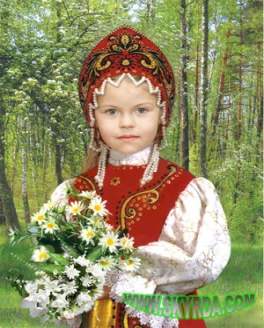 Скороговорки
Скороговорка – весёлая игра в быстрое повторение труднопроизносимых стишков и фраз.

Перепелка перепелят
 прятала от ребят.

Саша шапкой шишку сшиб.
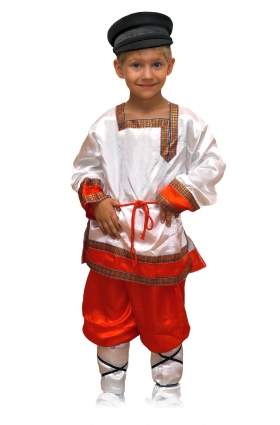 Небылицы
Основаны на принципе перевертыша: чепуха, которой в жизни не бывает. Способствуют развитию чувства юмора, это своего рода проверка усвоенных о мире знаний.
Ехала деревня мимо мужика,
Вдруг из-под собаки лают ворота.
Выскочила палка с бабкою в руке
И давай дубасить коня на мужике.
Крыши испугались, сели на ворон,
Лошадь погоняет мужика кнутом.
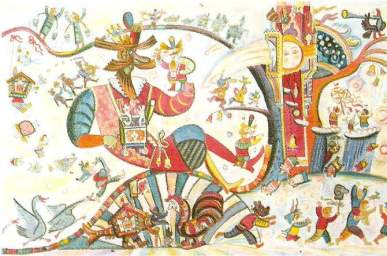 Потешки, прибаутки
Небольшое стихотворение из двух - четырех, редко восьми строчек. Эти красочные яркие словесные картинки, составляющие мир повседневных впечатлений ребенка, всё то, что окружает его в доме, на улице, во  дворе.
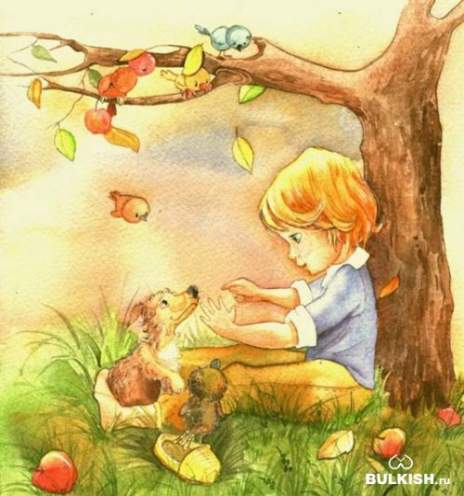 Заклички
Заклички - разновидность обрядового фольклора: обращения к явлениям природы, стихиям с приветствиями и призывами, имеющими заклинательно-магический смысл Сопровождались обрядовыми действиями, в напевах ощутимы интонации зова, клича. Особо популярны были заклинания весны .
         Дождик,  лей, лей, лей!
         Будет травка зеленей,
         Вырастут цветочки
         На зелененьком лужочке!
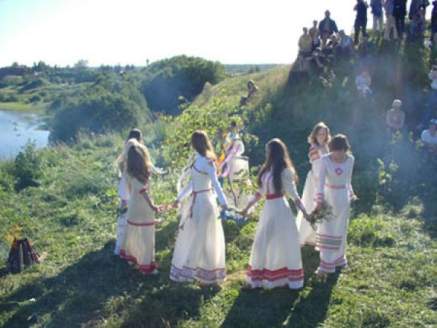 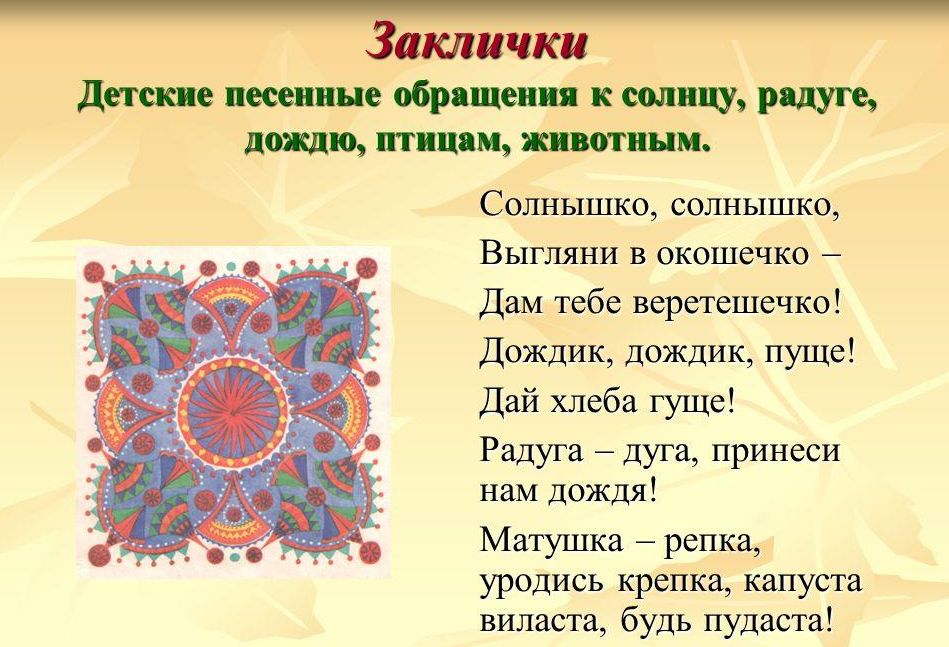 Заклички
Заклички - разновидность обрядового фольклора: обращения к явлениям природы, стихиям с приветствиями и призывами, имеющими заклинательно-магический смысл Сопровождались обрядовыми действиями, в напевах ощутимы интонации зова, клича. Особо популярны были заклинания весны .
         Дождик,  лей, лей, лей!
         Будет травка зеленей,
         Вырастут цветочки
         На зелененьком лужочке!
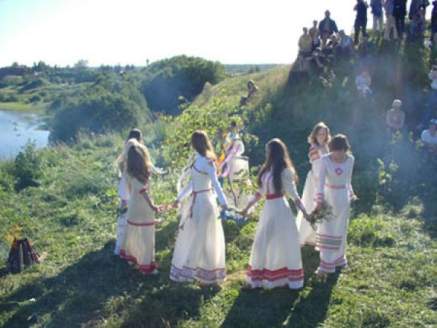 Считалки
Это весёлые стихи с четким ритмом. Они предназначены для расчета играющих, чтобы определить, кто водит при игре.
                                    Баба сеяла горох, 
                                    Уродился он неплох,
                                    Уродился он густой,
                                     Мы помчимся,
                                                    ты постой!
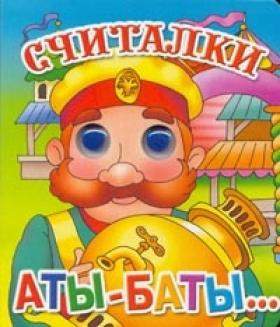 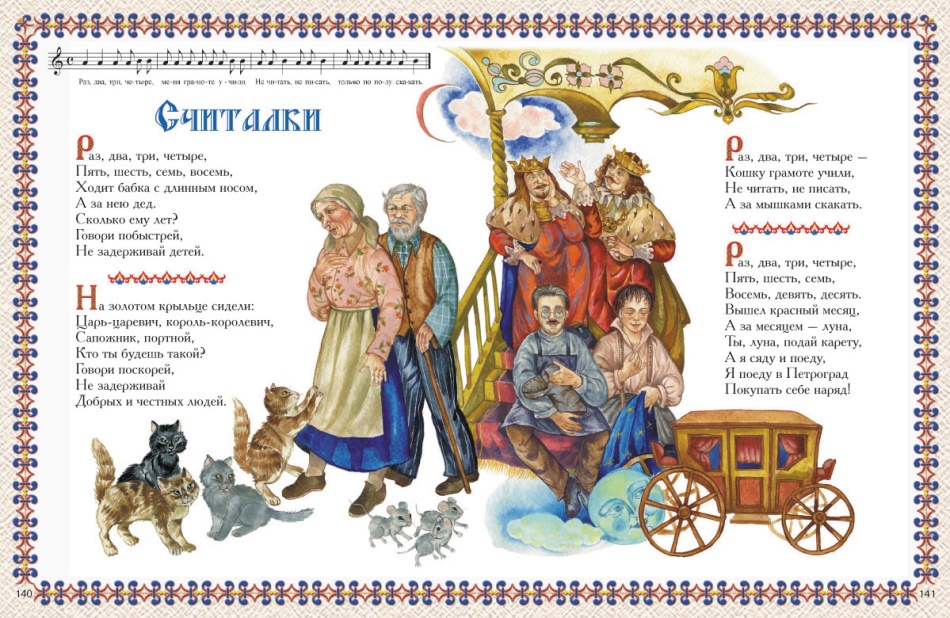 Считалки
Это весёлые стихи с четким ритмом. Они предназначены для расчета играющих, чтобы определить, кто водит при игре.
                                    Баба сеяла горох, 
                                    Уродился он неплох,
                                    Уродился он густой,
                                     Мы помчимся,
                                                    ты постой!
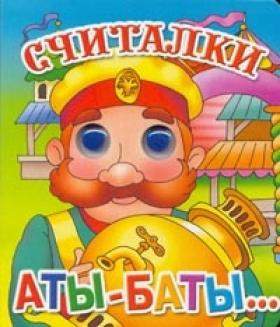 Дразнилки
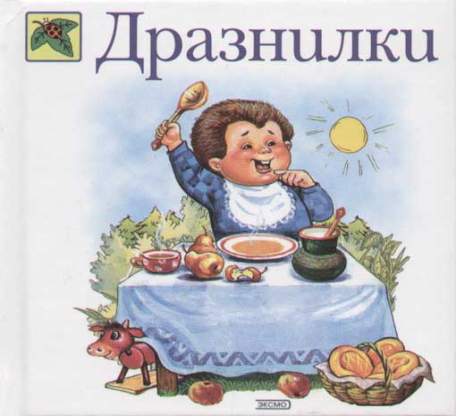 Дразнилки отражают негативные моменты в восприятии детьми окружающего мира. Они бывают одновременно и смешными, и обидными. Дразнилка учит детей умению подмечать плохое, развивает чувствительность к нелепым ситуациям в жизни. Они высмеивают лень, жадность. Трусость, хвастовство и другие плохие привычки.
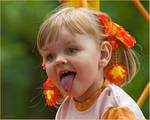 Музыкальный фольклор
Песни 
Частушки 
Колыбельные
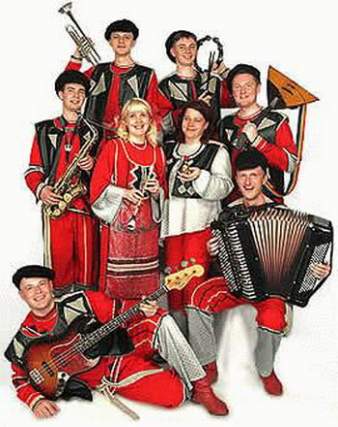 Песни
Песня – стихотворное произведение, предназначенное для пения.
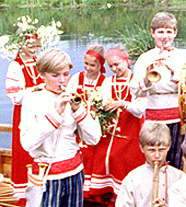 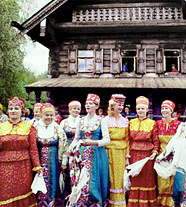 Частушки
Частушка , короткая (обычно 4-строчная), исполняющаяся в быстром темпе, рифмованная припевка популярный жанр русского народного словесно-музыкального творчества.

Подарю вам три цветочка:
Белый, синий, аленький.
Я парнишка удалой,
Хоть и ростом маленький!
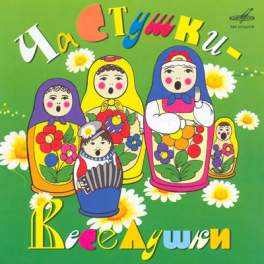 Колыбельные
Колыбельная песня -  песня, исполняемая при убаюкивании ребенка. Один из древнейших жанров фольклора всех народов.
                                                        Баю-баюшки-баю,
                                          Не ложися на краю.
                                          Придёт серенький волчок,                             Тебя схватит за бочок
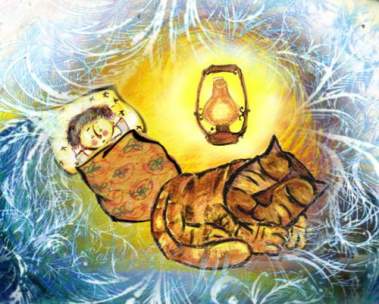 Обрядовый фольклор
- Колядки
- Веснянки 
- Масленичные песни
-Летние песни
- Осенние песни
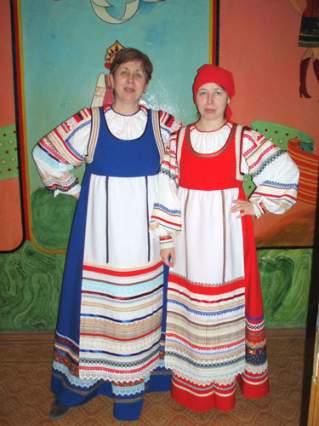 Воробушек летит,
Колядки
Колядки - (от лат. Calendae — первый день каждого месяца), обрядовые песни с пожеланиями богатства, здоровья и пр. Исполнялись на Рождество.
   
      Воробушек летит,
      Хвостиком вертит,
      А вы, люди, знайте,
     Столы застилайте,
     Гостей принимайте,
     Рождество встречайте!
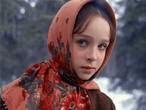 Веснянки
Веснянки (укр., белорус. — веснавые, рус. — заклички), обрядовые календарные песни призыва весны, приуроченные к равноденствию. Прежде веснянкам приписывали магическое значение. 

                                      Весна, весна красная,  
                  Приди, весна, с радостью,
С великой милостью,
Со льном высоким,
С корнем глубоким,
С хлебами обильными
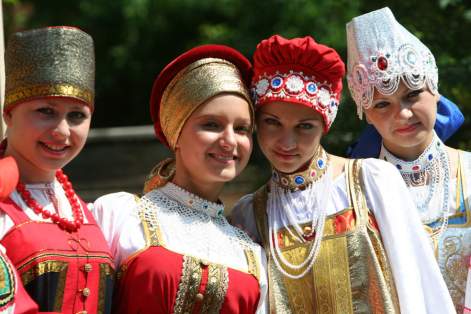 Масленичные песни
Основная тема масленичных песен – встреча и проводы Масленицы.
Как на масленой неделе
Со стола блины летели,
И сыр, и творог –
Всё летело под порог!
Как на масленой неделе
Со стола блины летели.
Весело было нам,
            весело было нам!
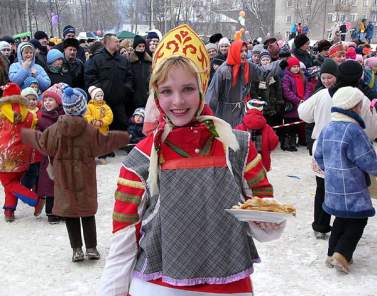 Летние песни
Широко отмечались такие праздники, как Троица, Иван Купала. Их празднование сопровождалось различными песнями.

Во поле березка стояла,
Во поле кудрявая стояла.
Люли, люли, стояла,
Ах, люли, люли, стояла,
Алыми цветами расцветала…
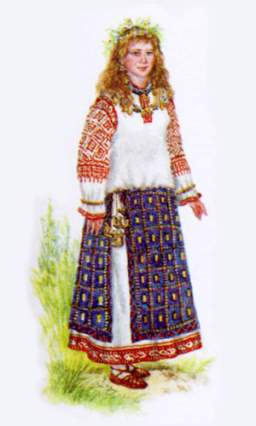 Осенние песни
Осенние песни были связаны со сбором урожая.

Жали мы, жали,
Жали-пожинали,-
Жнеи молодые,
Серпы золотые…
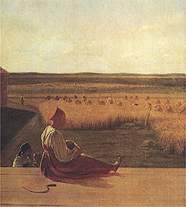 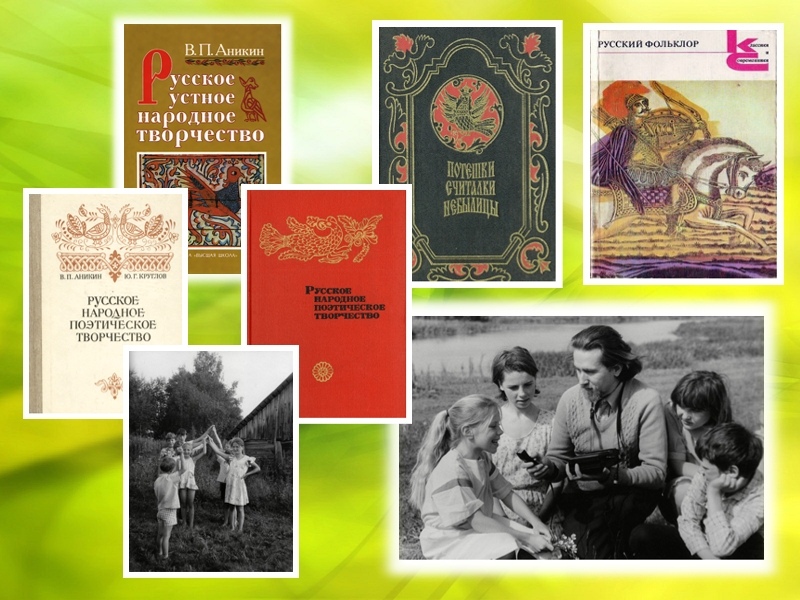 Осенние песни
Осенние песни были связаны со сбором урожая.

Жали мы, жали,
Жали-пожинали,-
Жнеи молодые,
Серпы золотые…
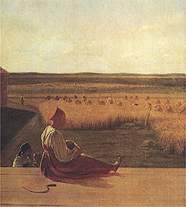 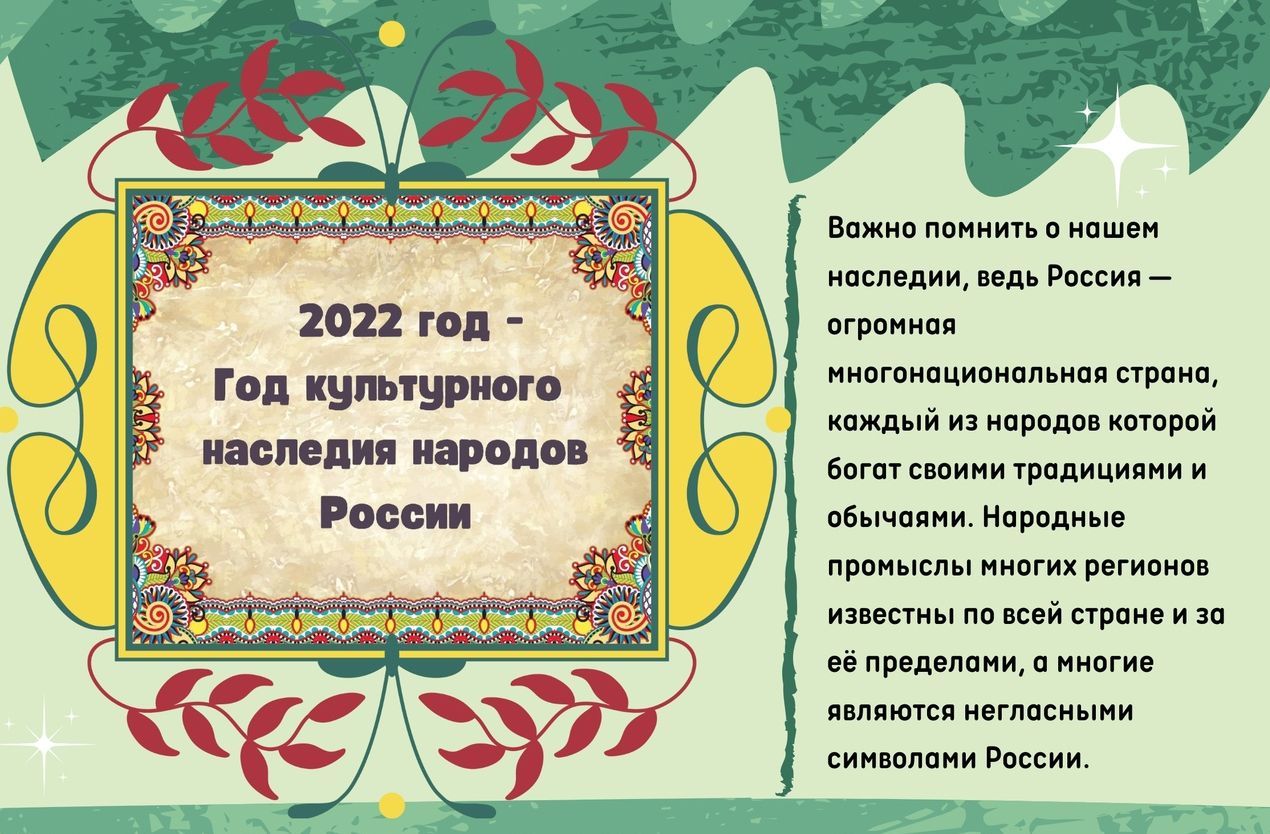 Заключение
Невозможно охватить весь русский фольклор, но мы попытались рассказать о тех его жанрах, которые сопровождают нас всю жизнь. Мы рады, если вам понравилась наша работа 
 Спасибо за внимание!
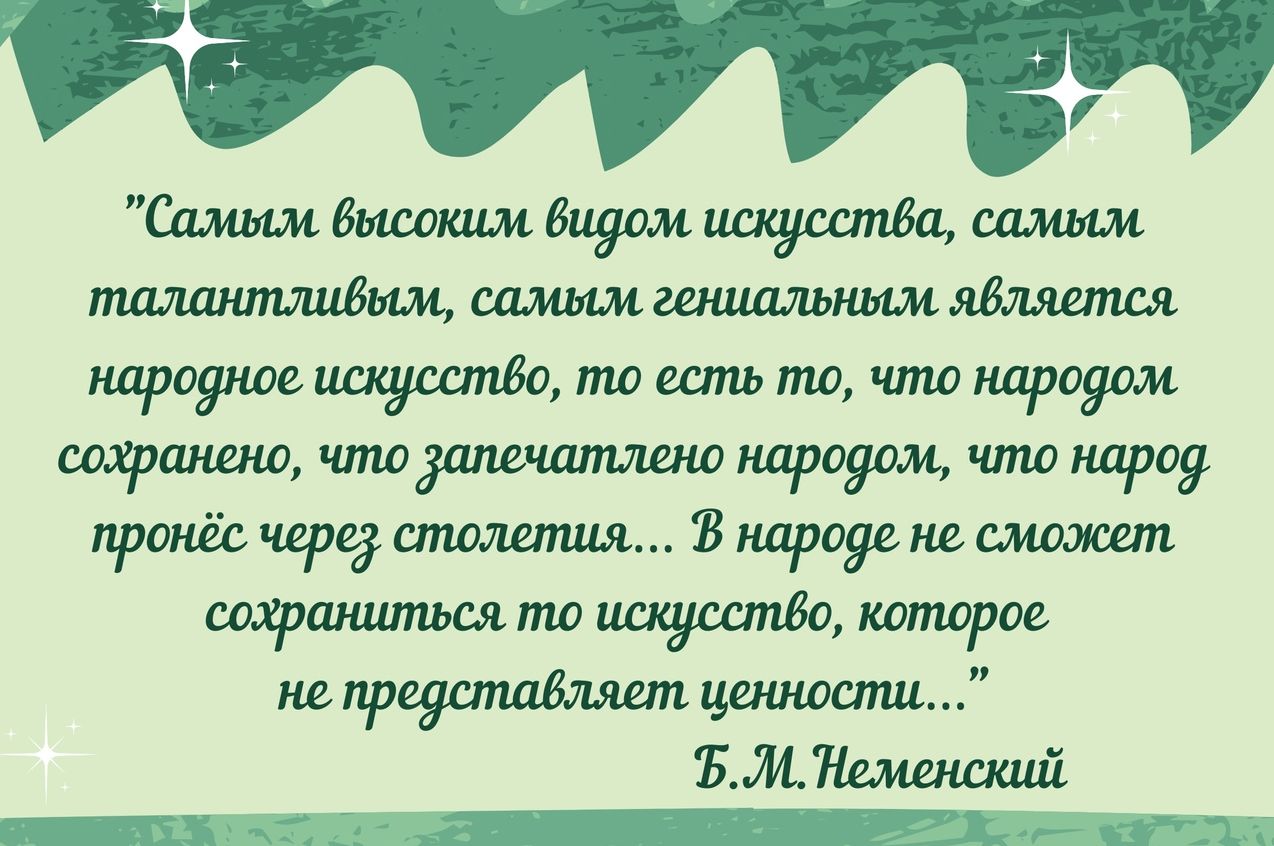 Использованная литература:
Литература и фантазия: Кн. для воспитателей дет. сада и родителей/ сост. Л.Е. Стрельцова. – М.: Просвещение, 1992. – 256 стр.
            Мультимедийная энциклопедия «Большая энциклопедия Кирилла и Мефодия». – российский издатель: КиМ «Кирилл и Мефодий»
            Фольклор народов России. В 2 томах. : т. 1.– М.: Дрофа: Вече, 2002. – 320 стр.
            Сайты Интернета
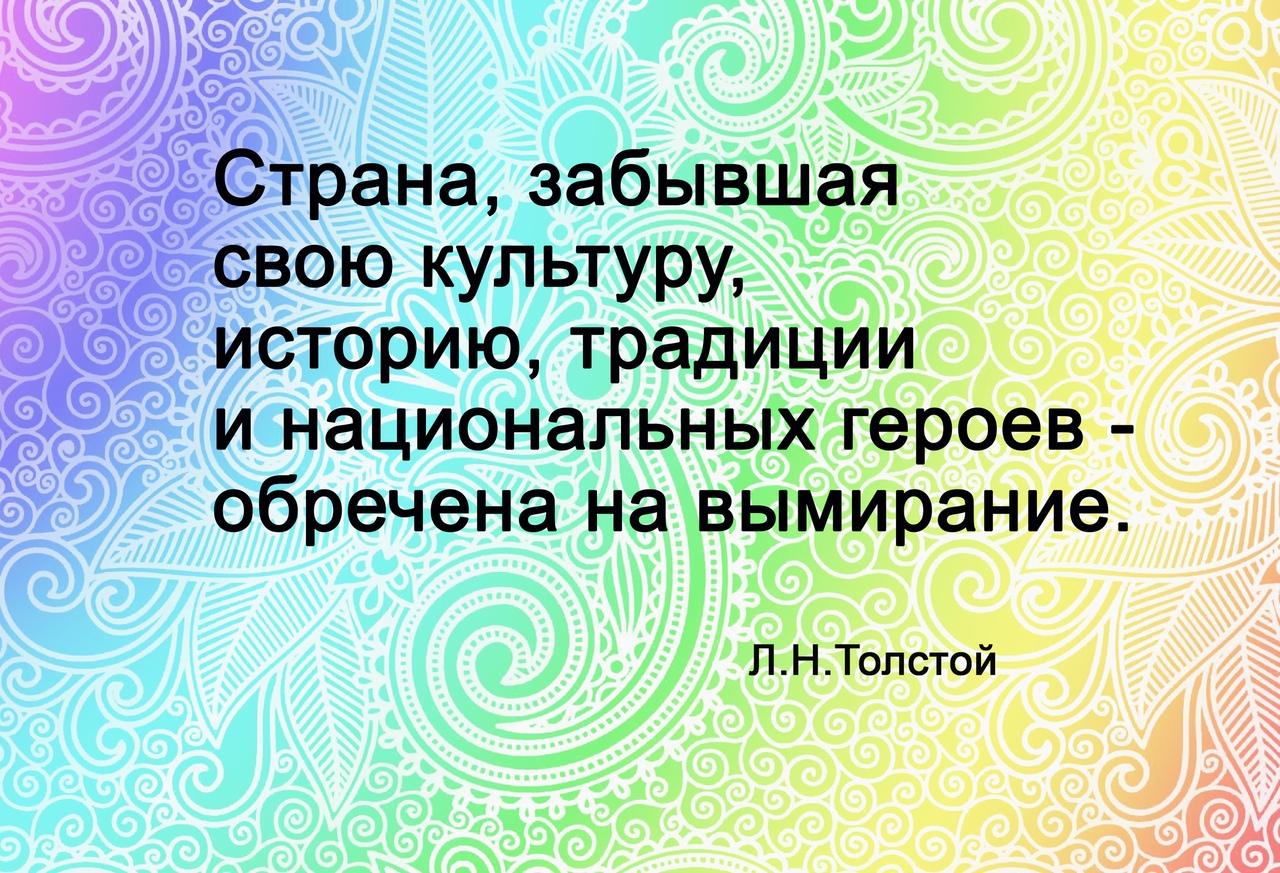 Использованная литература:
Литература и фантазия: Кн. для воспитателей дет. сада и родителей/ сост. Л.Е. Стрельцова. – М.: Просвещение, 1992. – 256 стр.
            Мультимедийная энциклопедия «Большая энциклопедия Кирилла и Мефодия». – российский издатель: КиМ «Кирилл и Мефодий»
            Фольклор народов России. В 2 томах. : т. 1.– М.: Дрофа: Вече, 2002. – 320 стр.
            Сайты Интернета
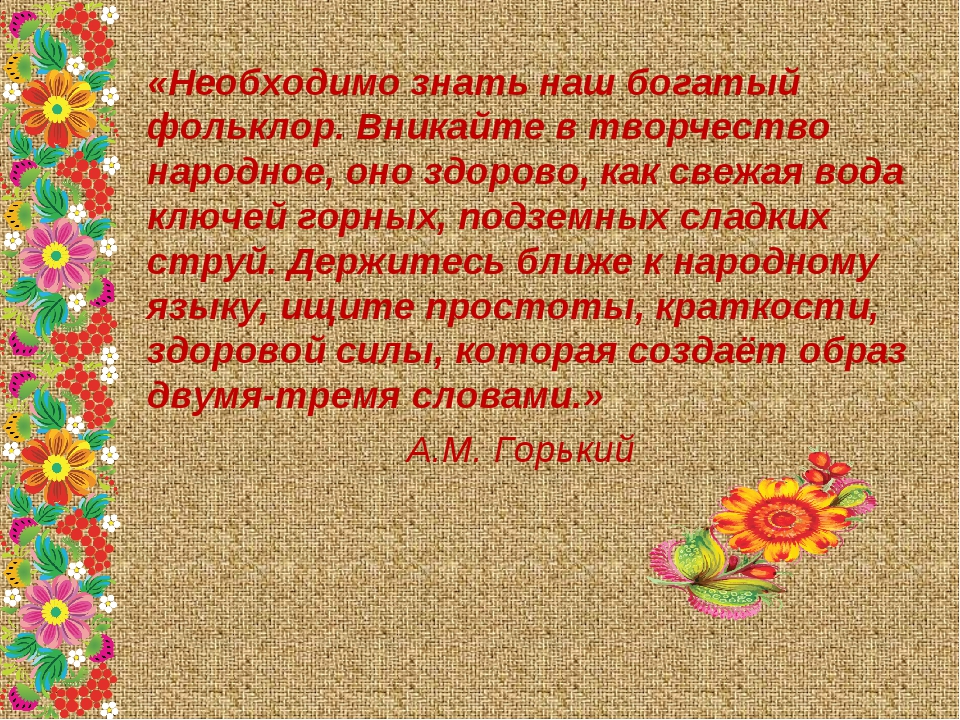 Использованная литература:
Литература и фантазия: Кн. для воспитателей дет. сада и родителей/ сост. Л.Е. Стрельцова. – М.: Просвещение, 1992. – 256 стр.
            Мультимедийная энциклопедия «Большая энциклопедия Кирилла и Мефодия». – российский издатель: КиМ «Кирилл и Мефодий»
            Фольклор народов России. В 2 томах. : т. 1.– М.: Дрофа: Вече, 2002. – 320 стр.
            Сайты Интернета
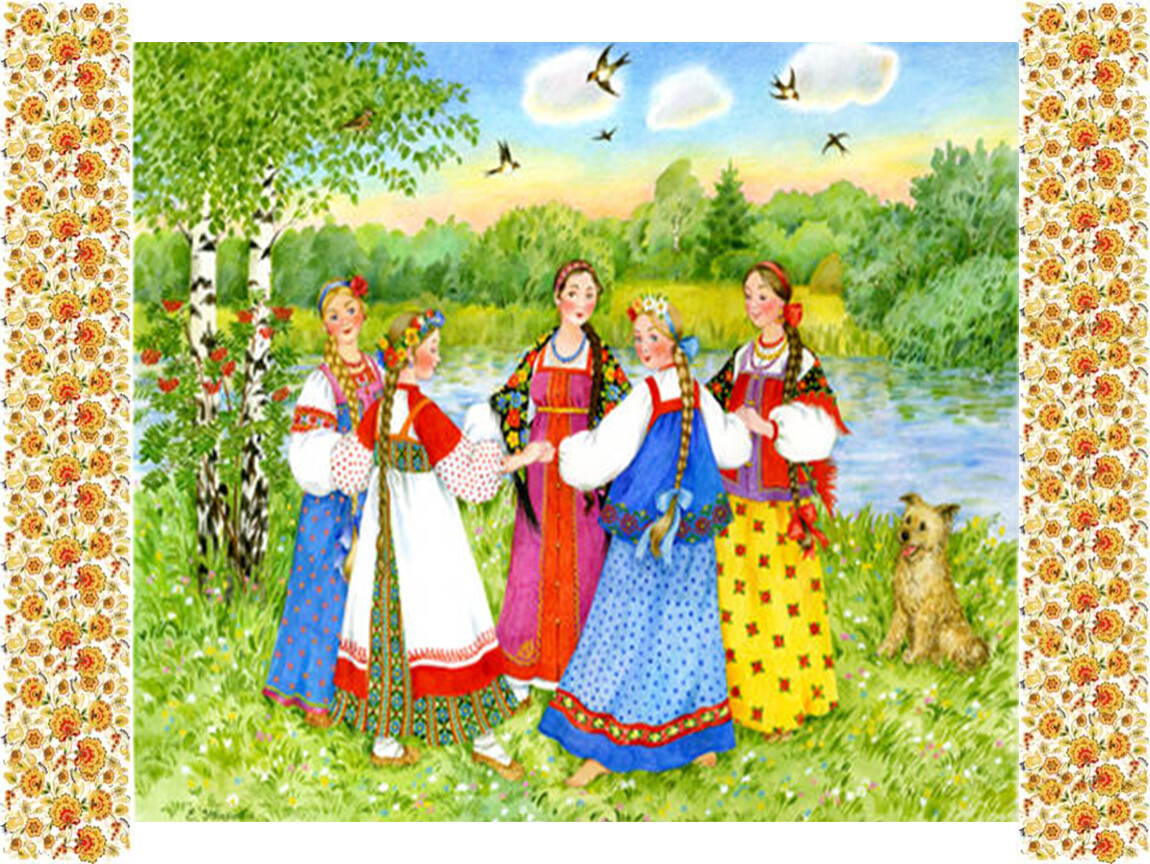 Использованная литература:
Литература и фантазия: Кн. для воспитателей дет. сада и родителей/ сост. Л.Е. Стрельцова. – М.: Просвещение, 1992. – 256 стр.
            Мультимедийная энциклопедия «Большая энциклопедия Кирилла и Мефодия». – российский издатель: КиМ «Кирилл и Мефодий»
            Фольклор народов России. В 2 томах. : т. 1.– М.: Дрофа: Вече, 2002. – 320 стр.
            Сайты Интернета